MAKROEKONOMICKÁ PROGNÓZA ČBAaneb k vývoji českého hospodářství v letech 2023–2024 z pohledu bankovního sektoru
9 / 11 / 2023
MAKROEKONOMICKÁ PROGNÓZA ČBA
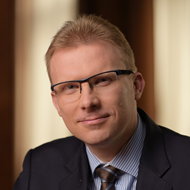 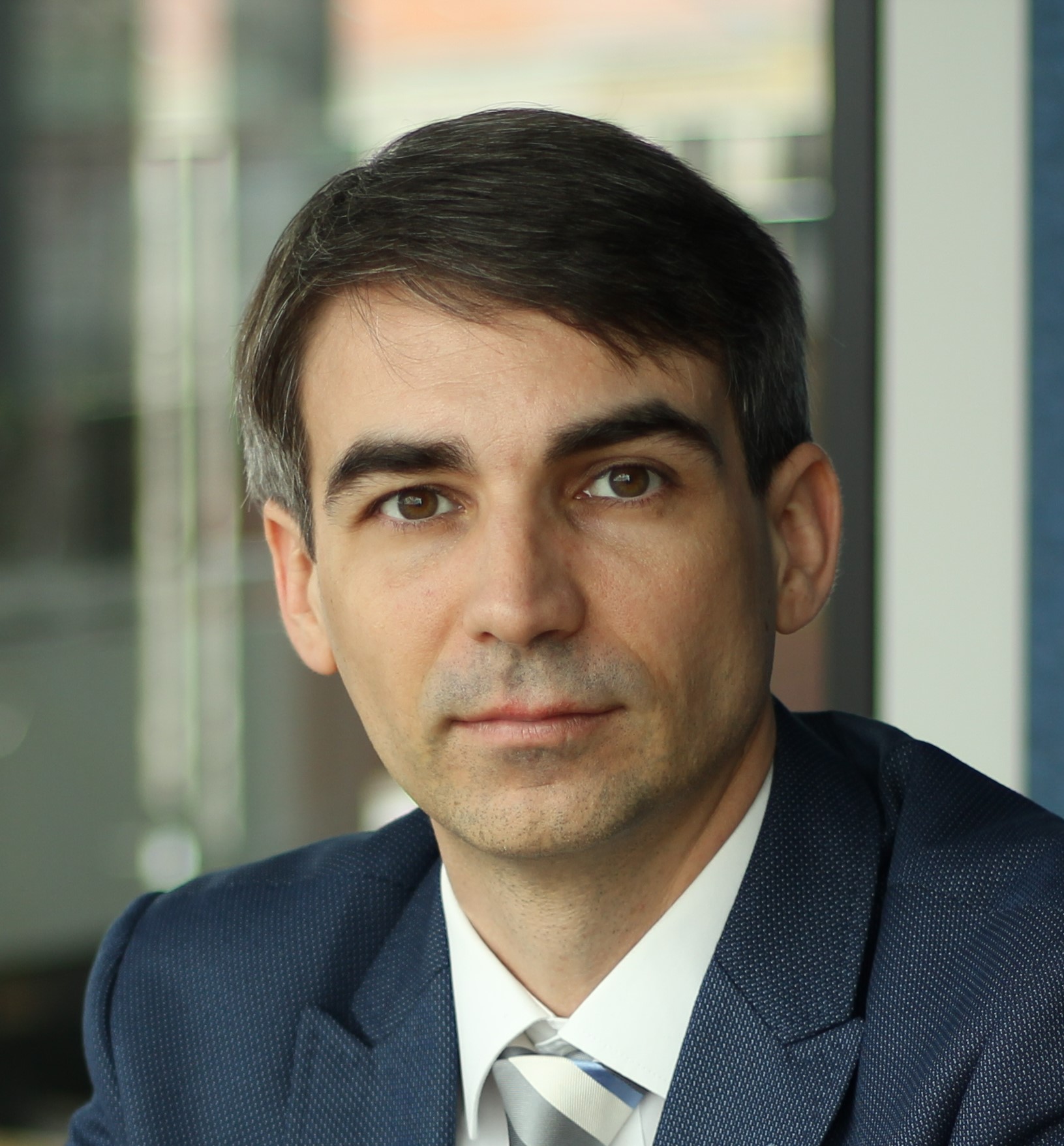 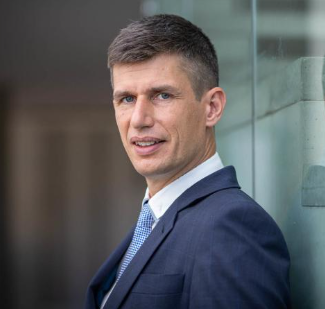 Jan Bureš
hlavní ekonom
Patria Finance a ekonom 
ČSOB
Jan Vejmělek
hlavní ekonom 
Komerční banka
Jakub Seidler
 hlavní ekonom 
Česká bankovní asociace
Úvodní slovo
[Speaker Notes: JS]
Hrubá přidaná hodnota (v %, 4q19 vs 2q23)
Průmyslové indikátory PMI
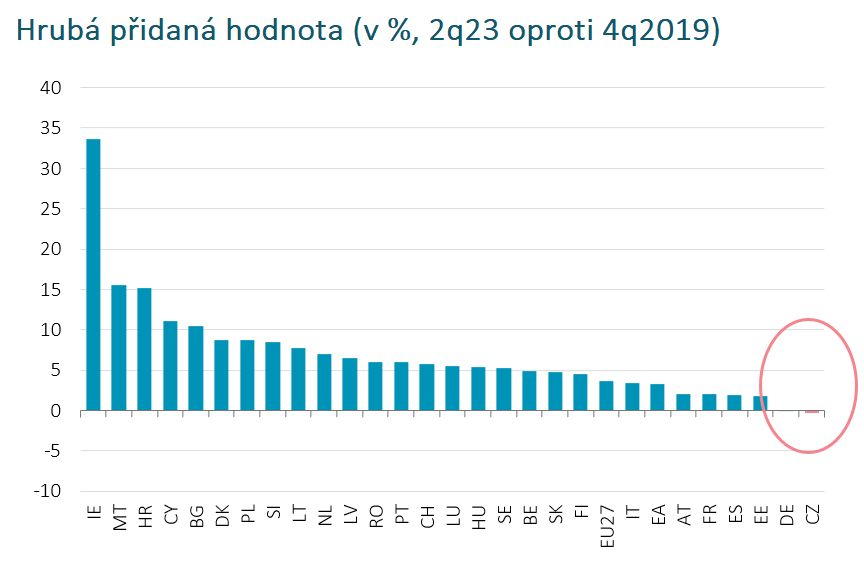 Zdroj: Eikon, S&P Global, Eurostat, ČBA
Na jednu stranu se daří dobře ekonomice Spojených států, na druhou čísla z eurozóny se vyvíjí méně příznivým směrem a rostou rozdíly mezi zeměmi. Ty s větším podílem průmyslu ztrácí. Německo a ČR nedosáhlo z pohledu přidané hodnoty úrovně 4q 2019.
Úrokové sazby hlavních centrálních bank jsou na svých vrcholech, trh se připravuje na začátek snižování zhruba v polovině příštího roku.
08.11.2023
[Speaker Notes: JS]
Prognózy růstu reálného HDP ČR
- letos tuzemskou ekonomiku čeká mírný pokles, 
příští rok růst o 1,8  %
[Speaker Notes: JV]
Tuzemská ekonomika v letošním roce poklesne
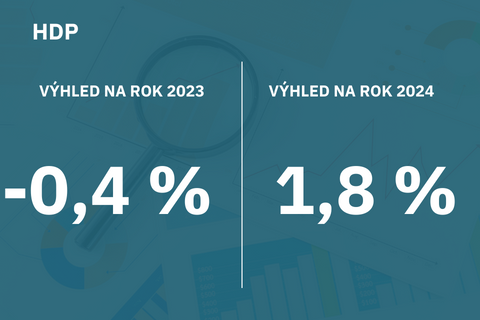 Tuzemská ekonomika v letošním roce klesne o 0,4 %. Odhad byl tak přehodnocen směrem dolů. 

V meziročním i mezičtvrtletním vyjádření se ekonomika vrátí k mírnému růstu v posledním čtvrtletí (+0,3 % qoq / +0,1 % yoy).


Pro příští rok odhaduje prognostický panel růst o 1,8 % (oproti 2,3 % v letní prognóze).
08.11.2023
Zdroj: ČBA
[Speaker Notes: JV]
Slabší vývoj ekonomiky ve 3. čtvrtletí vedl ke zhoršení celoročního vývoje, HDP tak letos poklesne o 0,4 %
(HDP % yoy)
Hlavní brzda růstu zůstává spotřeba domácností, která se nezotavuje dostatečně rychle, a také slabší zahraniční poptávka.
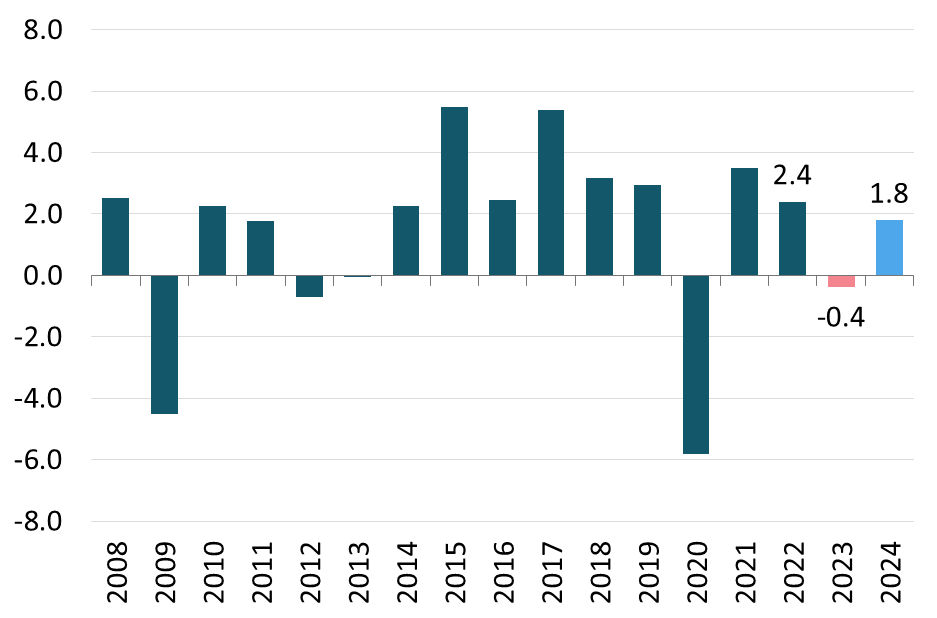 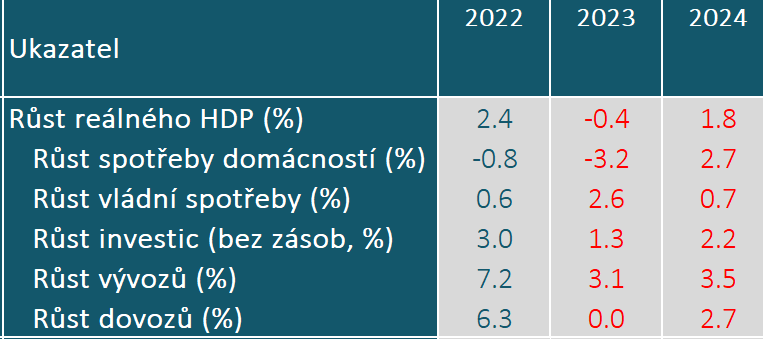 08.11.2023
[Speaker Notes: JV]
Trh práce
- trh práce zůstává v relativně dobré kondici, v příštím roce reálné mzdy opět vzrostou
[Speaker Notes: JV]
Trh práce zůstává v dobré kondici, nezaměstnanost mírně vzroste, z historického pohledu ale setrvává nízká (%)
Mzdová dynamika v 1. pololetí zaostala za očekáváním, odhady růstu se tak mírně snížily, letos by měly mzdy růst o 8 %, v příštím roce o 6,5 % (% yoy)
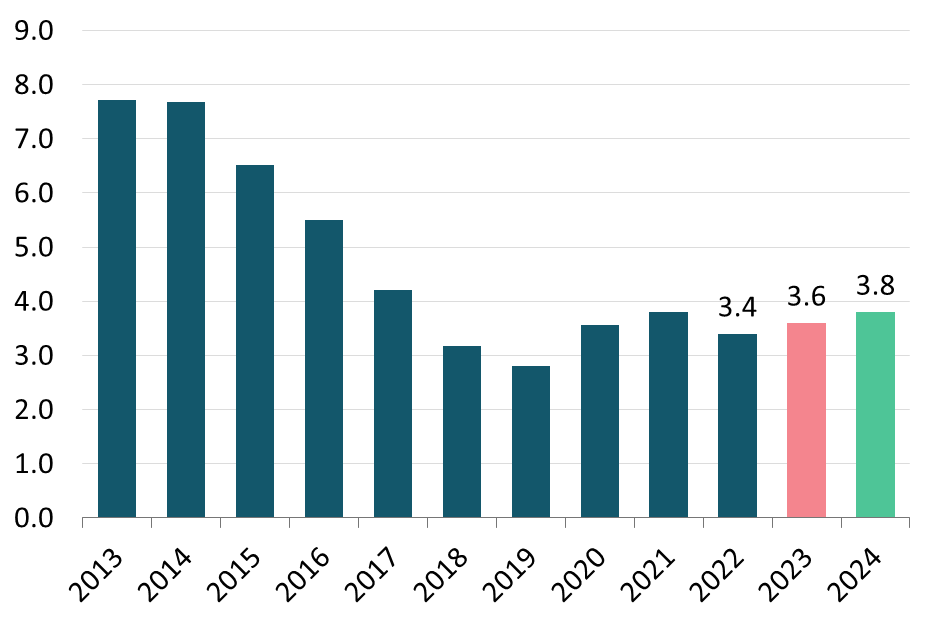 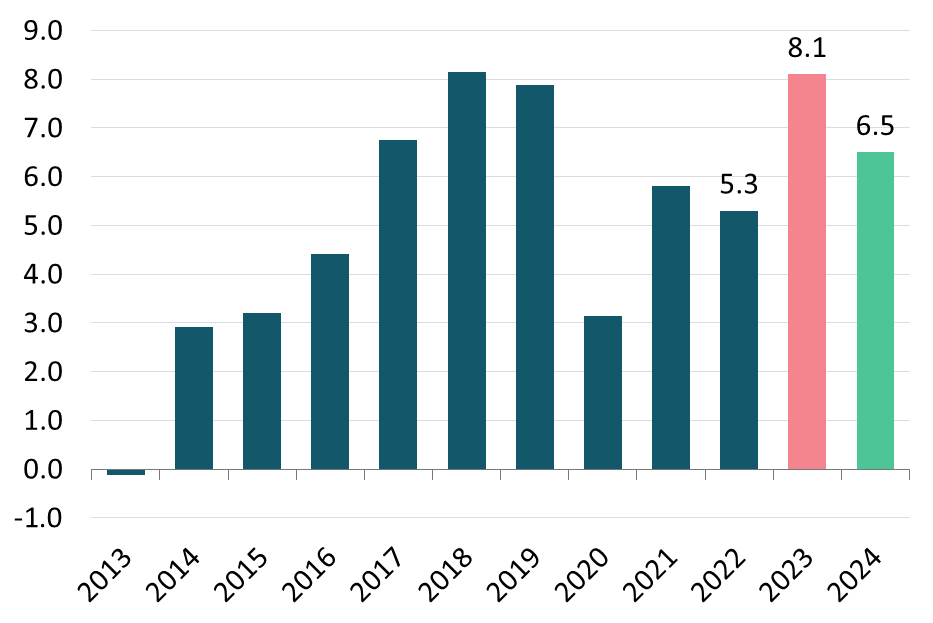 08.11.2023
Zdroj: MPSV, ČSÚ, ČBA
[Speaker Notes: JV]
Inflace
- letošní odhad inflace se nemění, příští rok klesne výrazně
[Speaker Notes: JB]
Inflace se bude letos pohybovat kolem 11 %, v příštím roce klesne k 2,5 %, jednotlivé odhady se pro příští rok pohybují v rozmezí od 1,9 po 3,7 %
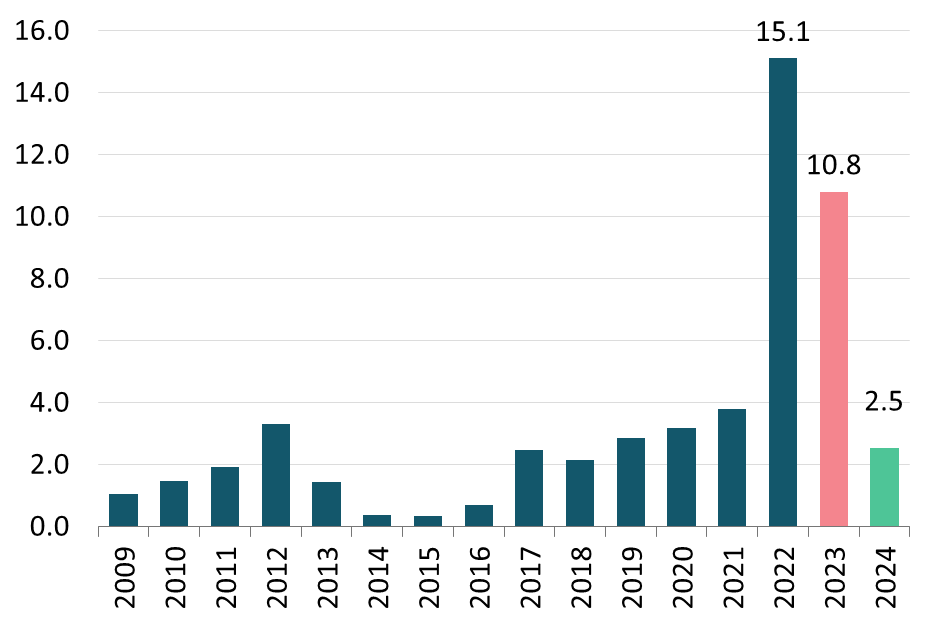 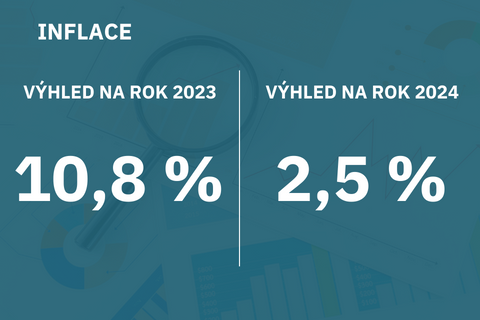 08.11.2023
Zdroj: ČSÚ, ČBA
[Speaker Notes: JB]
Měnová politika a měnový kurz
- ČNB dle konsensus začne již letos úrokové sazby snižovat, koruna se bude v příštím roce pohybovat kolem 24,6 Kč za euro
[Speaker Notes: JB]
Prognóza čeká pokles sazeb ČNB ještě v letošním roce, ačkoli se ČNB bude v prosinci rozhodovat na základě přicházejících dat. Na konci roku 2024 by se měla hlavní sazba ČNB pohybovat u 4,5 %
Koruna se bude pohybovat na současných úrovních kolem 24,6 Kč za euro i v příštím roce
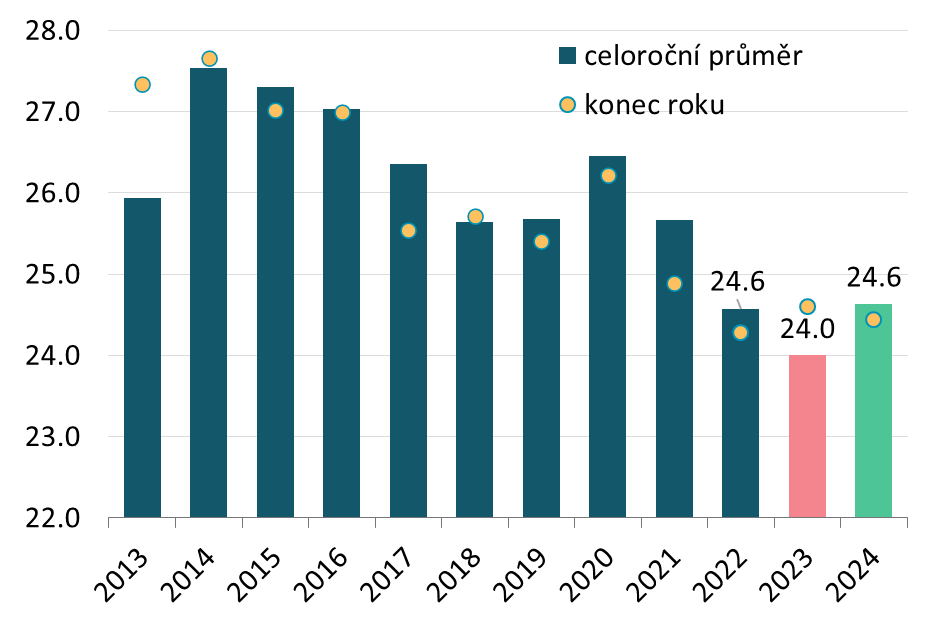 08.11.2023
Zdroj: ČNB, ČBA
[Speaker Notes: JB]
Fiskální politika
deficit hospodaření vůči HDP klesne pod 3% hranici
[Speaker Notes: JB]
Vývoj vládního deficitu a zadlužení (% HDP)
Prognostický panel ČBA odhaduje schodek veřejných financí v letošním roce ve výši 3,8 %, v příštím roce pak pokles pod 3% hranici. 
Podíl zadlužení vůči HDP se však navzdory vysokým deficitům zvyšoval vzhledem k vysoké inflaci relativně mírně a v příštím roce mírně přesáhne 45 %.
08.11.2023
Zdroj: ČSÚ, MF ČR, ČBA
[Speaker Notes: JB]
Vývoj vkladů a úvěrové emise
- hypoteční trh se mírně zotavuje, nové korporátní úvěry klesají dvouciferným tempem, spotřebitelské mírně rostou
[Speaker Notes: JS]
Nové hypoteční úvěry za letošní rok poklesly o 42 %,  spotřebitelské mírně rostou o 6 %
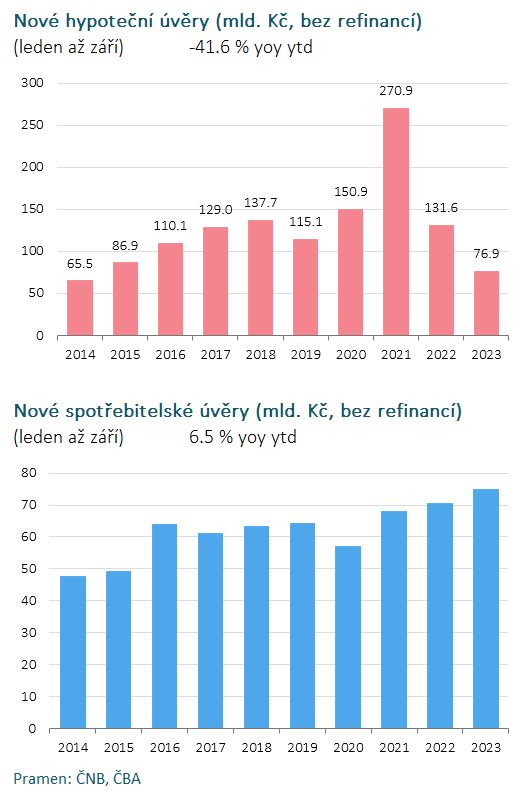 Nové úvěry podnikům meziročně klesají dvouciferným tempem, a to jak u korunových (-40 %), tak eurových úvěrů (-32 %)
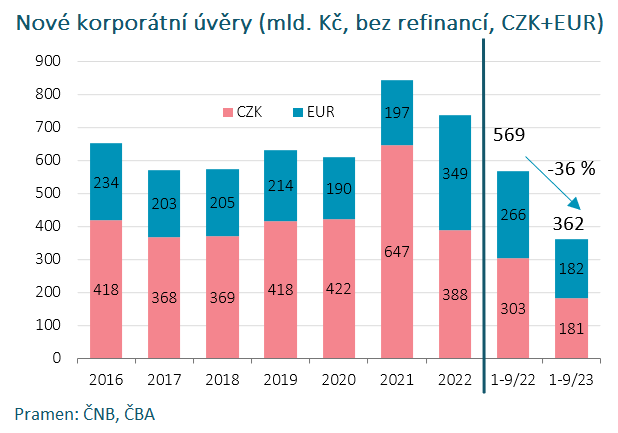 08.11.2023
[Speaker Notes: JS]
Závěrečné shrnutí
a diskuze
[Speaker Notes: JS]
Prognóza ČBA v číslech
08.11.2023
Děkujeme za pozornost